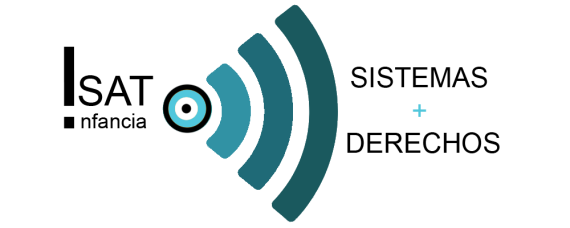 Modelo de Alerta Temprana para Sistemas y Programas deProtección de Infancia
Patricio Valenzuela
Departamento de Ingeniería Industrial 
Universidad de Chile


14 Agosto 2018
Motivación
Un sistema de monitoreo es una herramienta que apoya a la toma de decisiones de las políticas públicas al aportar información relevante sobre la efectividad de los programas a los cuales se destina un presupuesto público.
Generar alertas de fallas (estructurales) en los sistemas que puedan provocar una crisis.
Requiere una comprensión profunda del funcionamiento de los sistemas y programas de infancia.
Un set de indicadores y modelos estadísticos que permitan la adecuada interpretación de dichos indicadores.
Índice de Infancia(Salud, Educación, Habitabilidad, Ingresos)
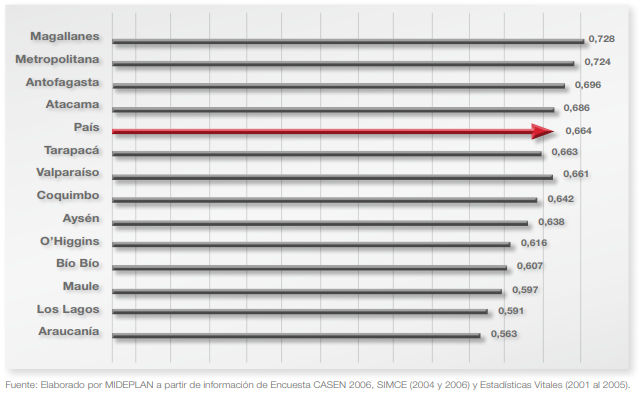 Modelos de Datos de Panel
Permiten explorar la variación de corte transversal y temporal de los datos (heterogeneidad territorial y evolución temporal). 
Permiten explorar indicadores agregados a distintos niveles de interés (comuna, programa o niño(a)). 
Permiten estimar brechas (desempeño esperado vs. efectivo).
Diferente frecuencia temporal y pueden fácilmente controlar por estacionalidad.
Características del Modelo
Enfoque en la oferta programática y la calidad de los bienes (servicios).
Mediciones de sistemas y programas.
Heterogeneidad territorial y temporal.
Considera la eficiencia de los recursos asignados. 
Set parsimonioso de indicadores.
Predictibilidad de potenciales fallas estructurales.
Monitoreo de la Oferta
Brechas
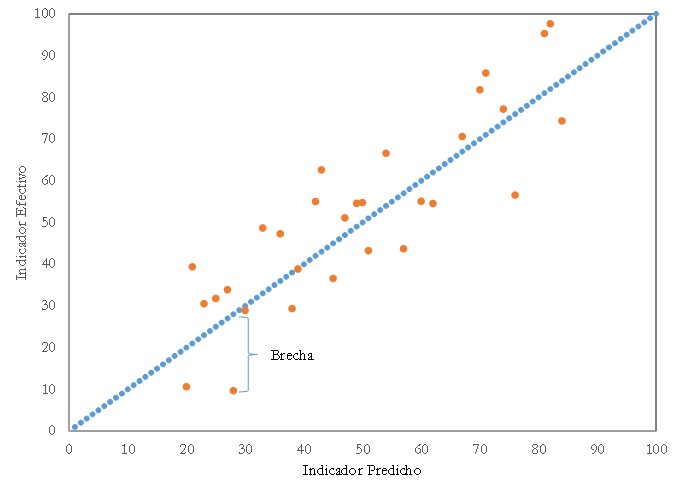 Oferta versus Resultados
Ejemplo
De acuerdo al Informe “Índice de Infancia y de la Adolescencia: Una mirada Comunal y Regional”:
Comuna de Coquimbo
Tasa de mortalidad infantil de 8,1 por cada mil nacidos vivos.
0,3% de los hogares con niños, niñas y adolescentes no dispone de agua potable dentro de la vivienda y el 0% no tiene electricidad.
Comuna de Galvarino 
Tasa de mortalidad infantil de 13,9 por cada mil nacidos vivos.
18,3% de los hogares con niños, niñas y adolescentes no dispone de agua potable dentro de la vivienda y el 5,7% no tiene electricidad.
Insumos del Modelo
Indicadores de oferta, resultados y presupuesto.
Indicadores: específicos, medibles, atribuibles, realistas y focalizados (Gertler et al., 2011).
Dimensiones: (1) salud, cuidado y nutrición, (2) condiciones de vida, (3) educación, (4) protección del niño, (5) desarrollo o integración, y (6) deporte, recreación y cultura.
Variables de control.
Crecimiento en la disponibilidad de datos y la posibilidad de levantar información a través de nuevas innovaciones tecnológicas.
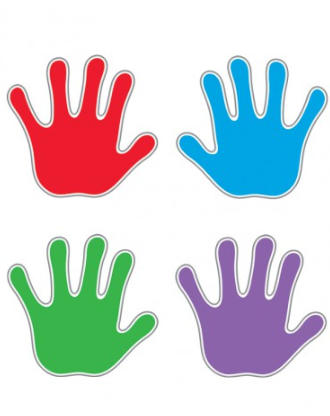 Manos a la obra!